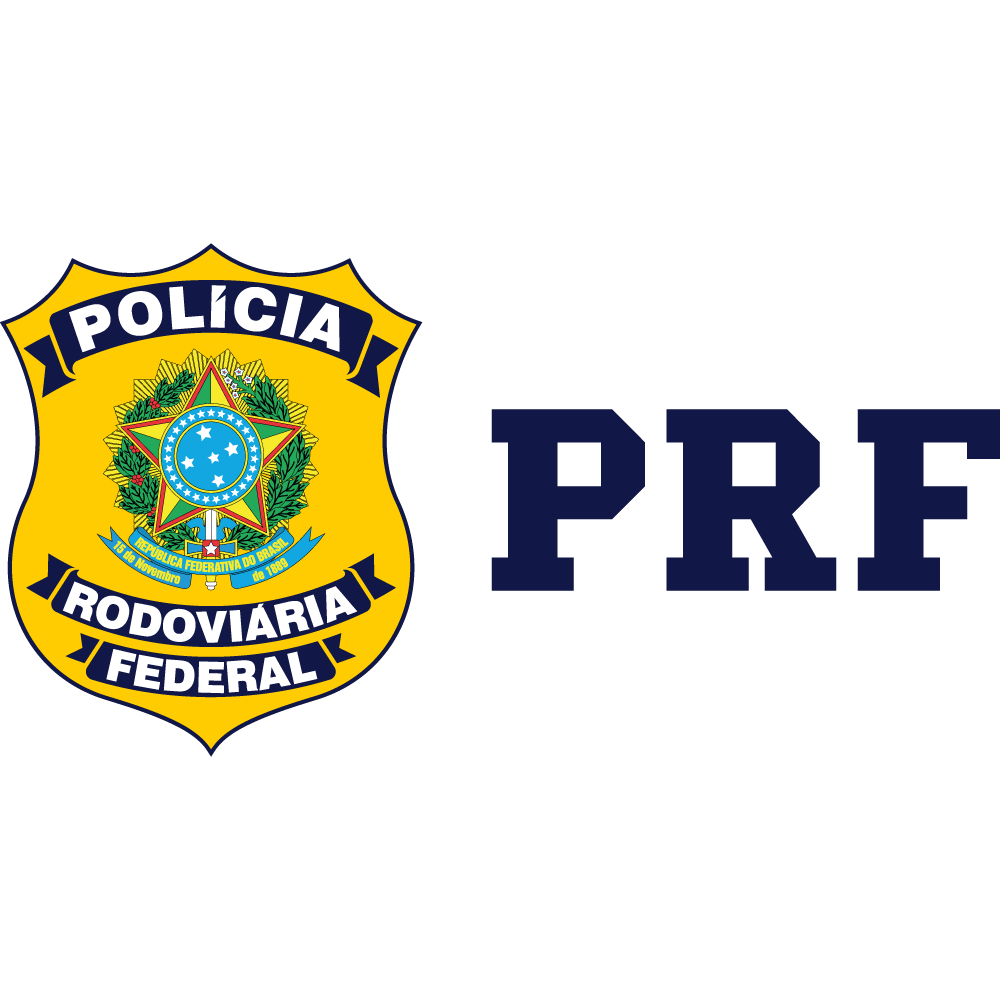 AUDIÊNCIA PÚBLICA
Corregedoria-Geral
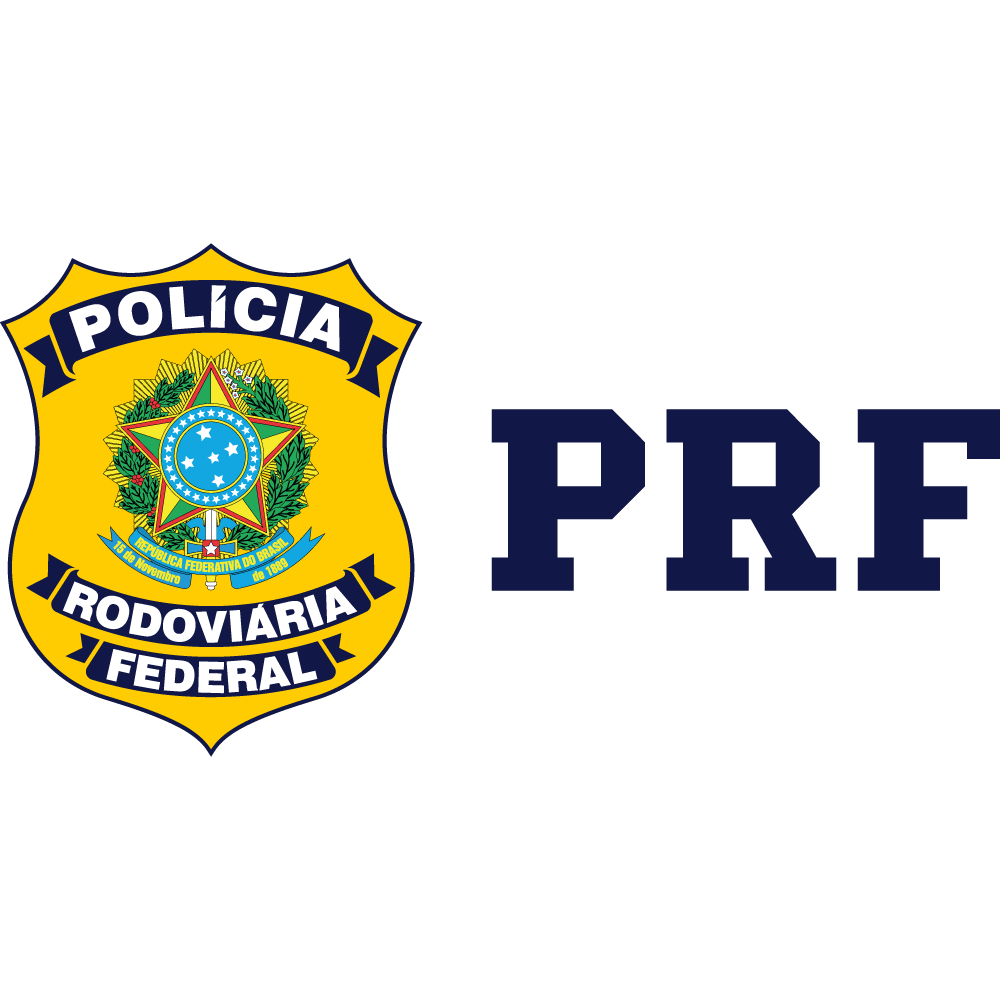 ASSÉDIO MORAL E SEXUAL
PRF BEHRMANN: Corregedor-Geral
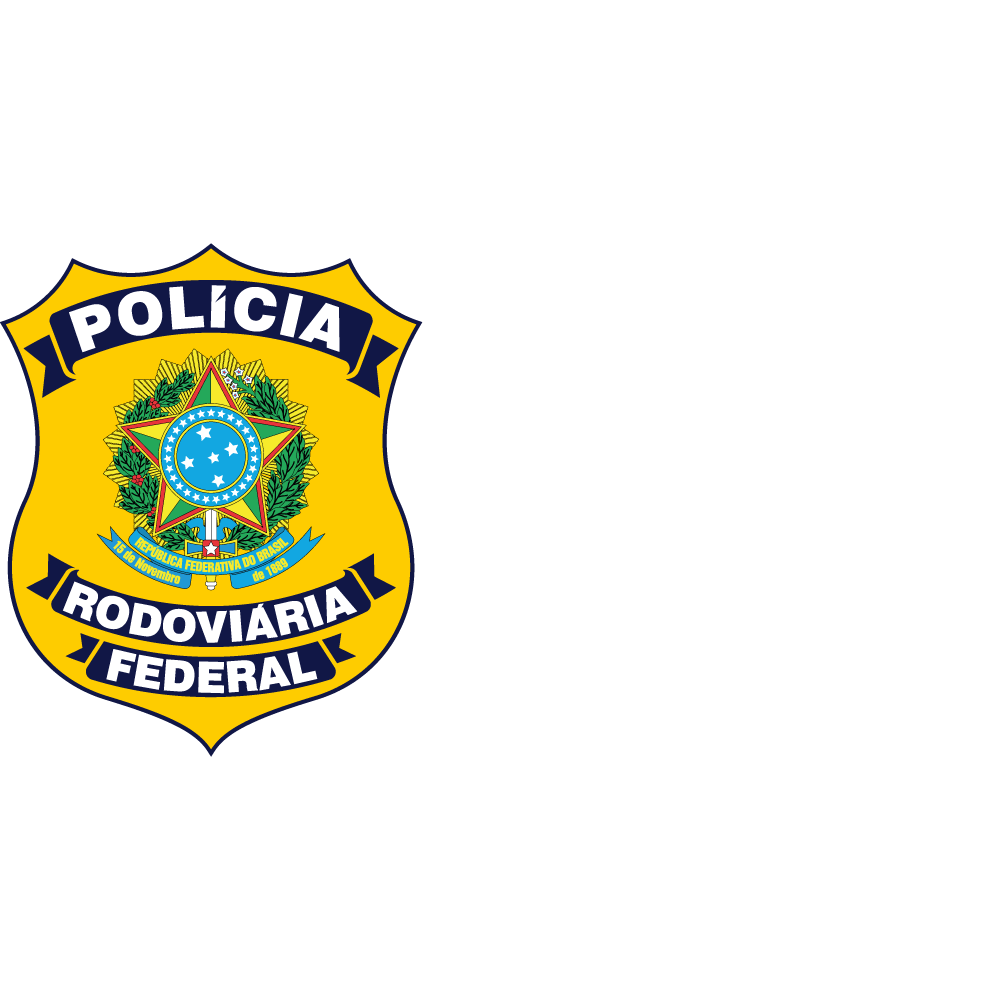 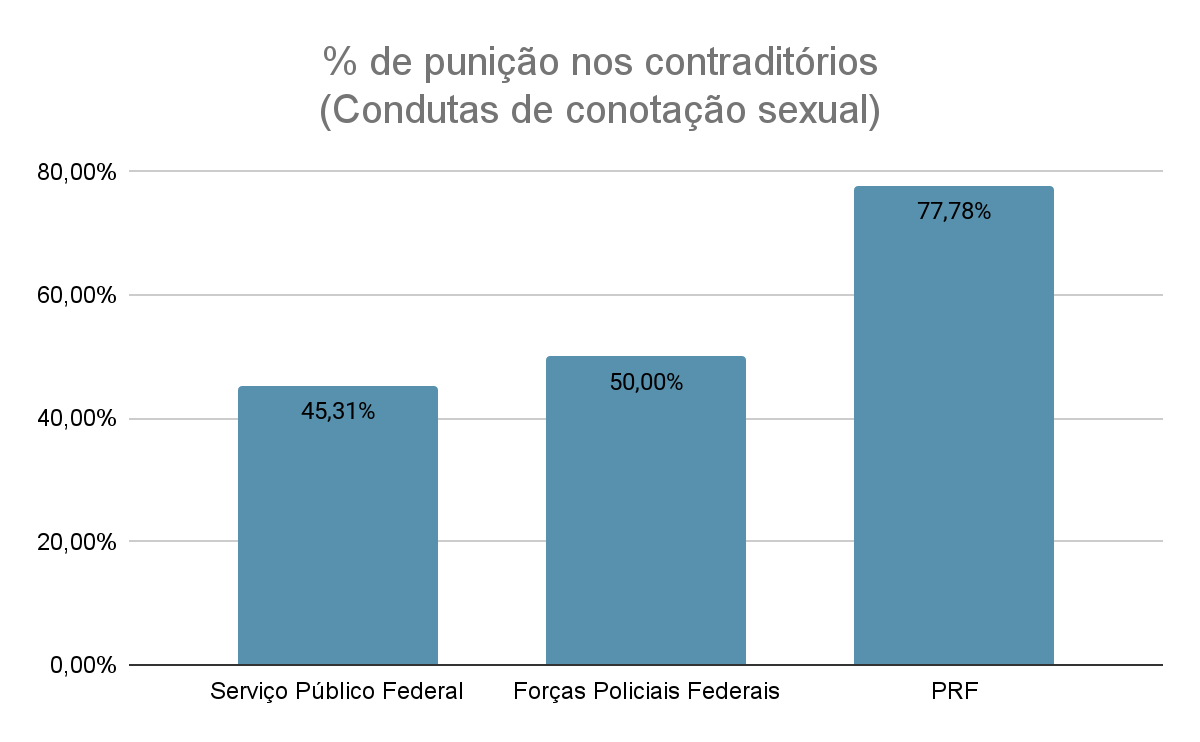 Fonte: Painel CGU
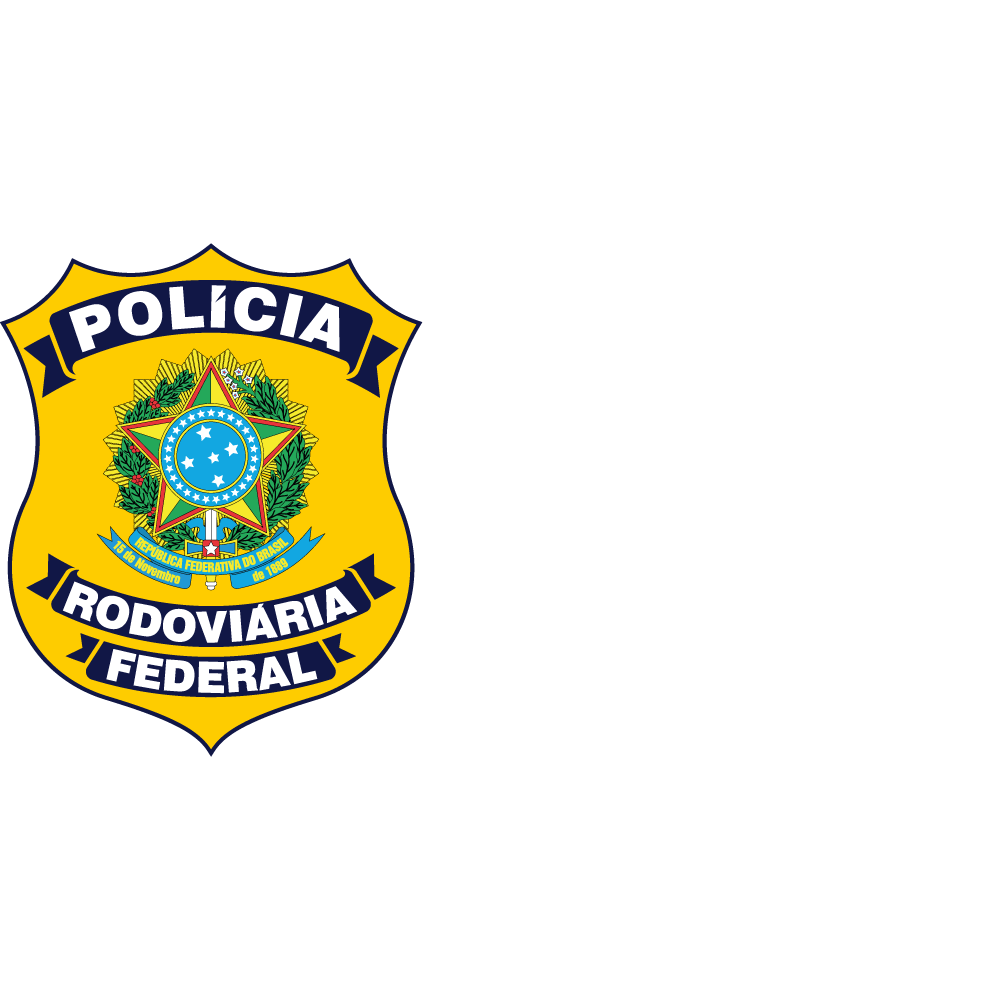 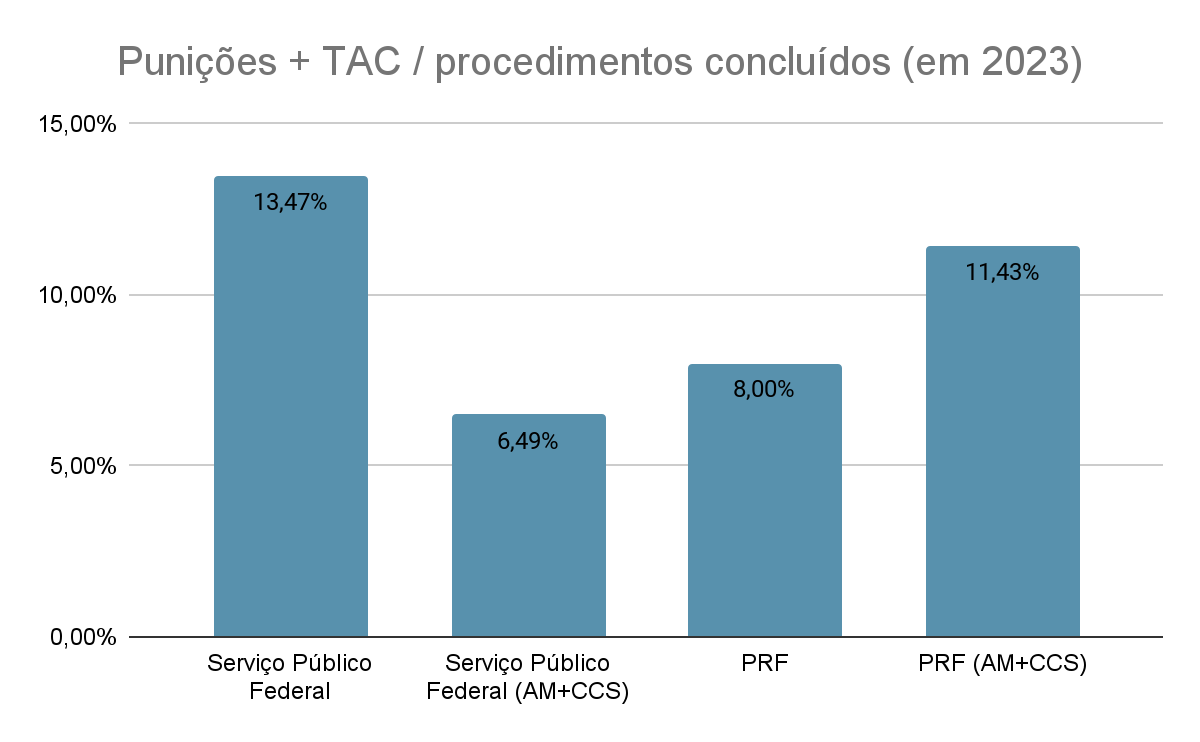 Fonte: Painel CGU
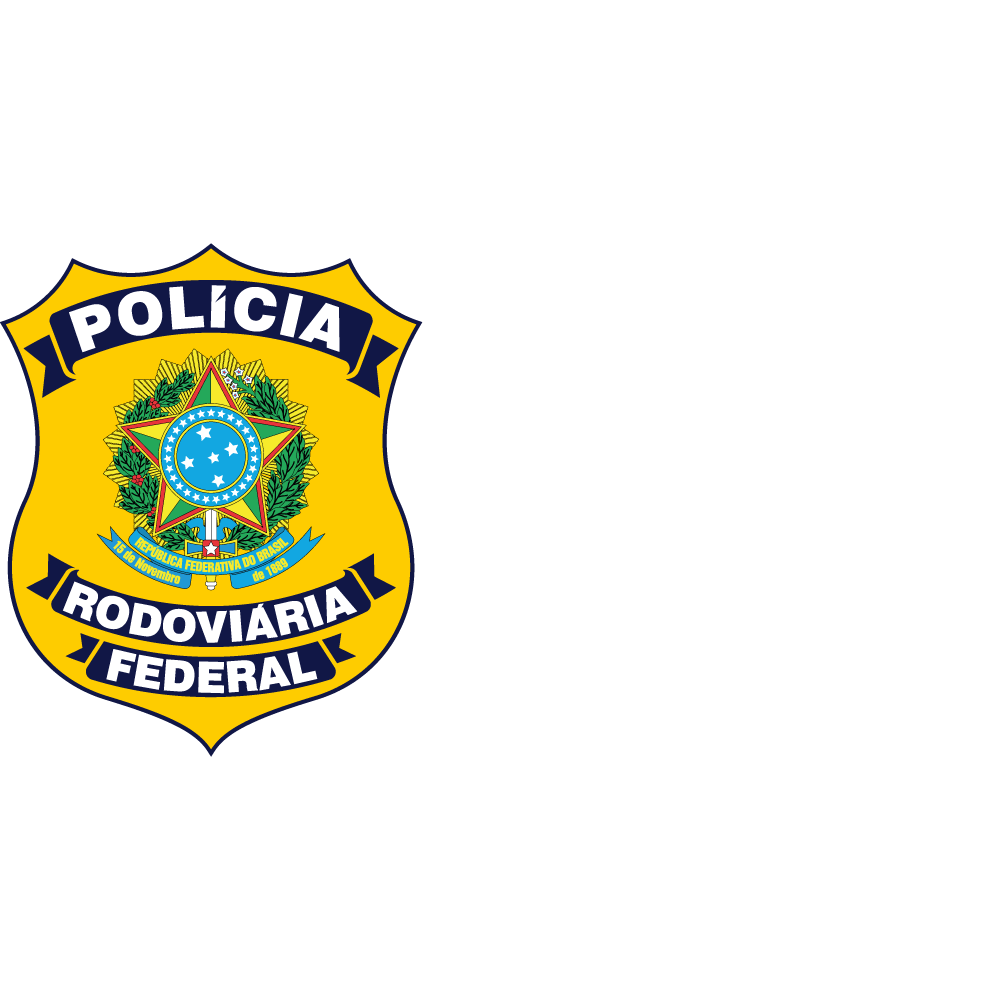 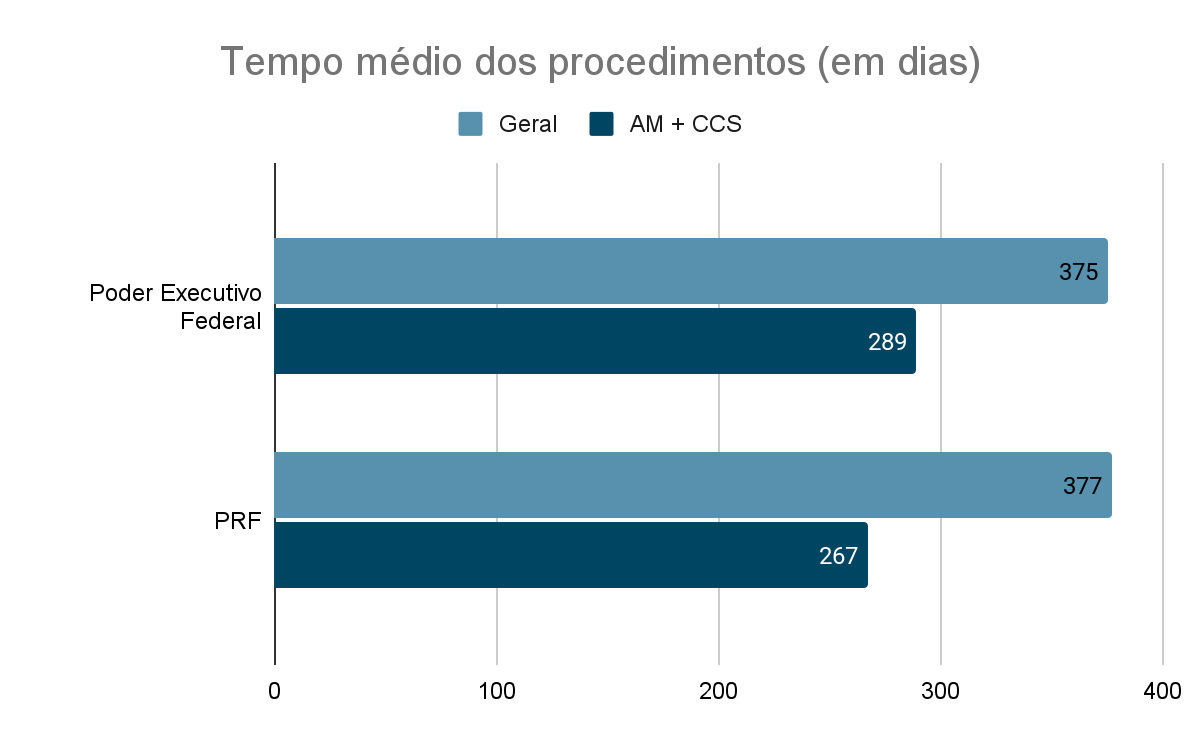 Fonte: Painel CGU
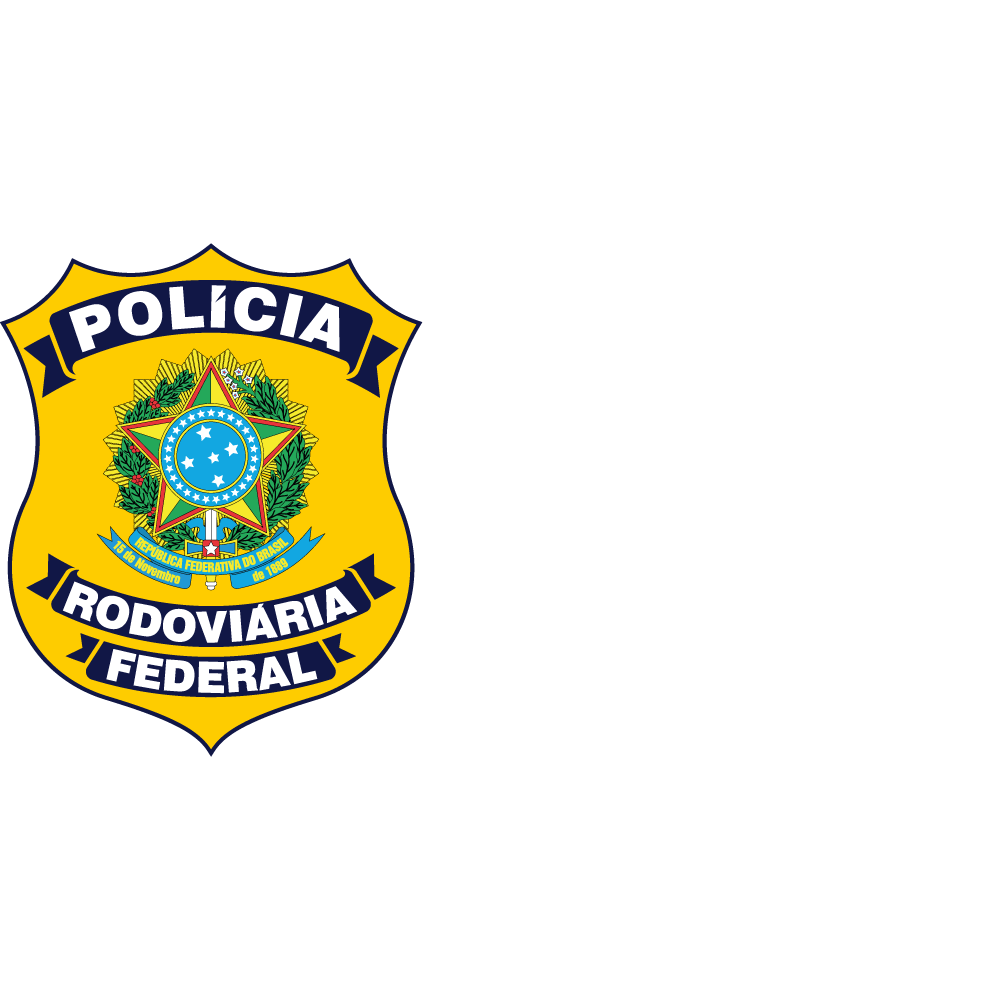 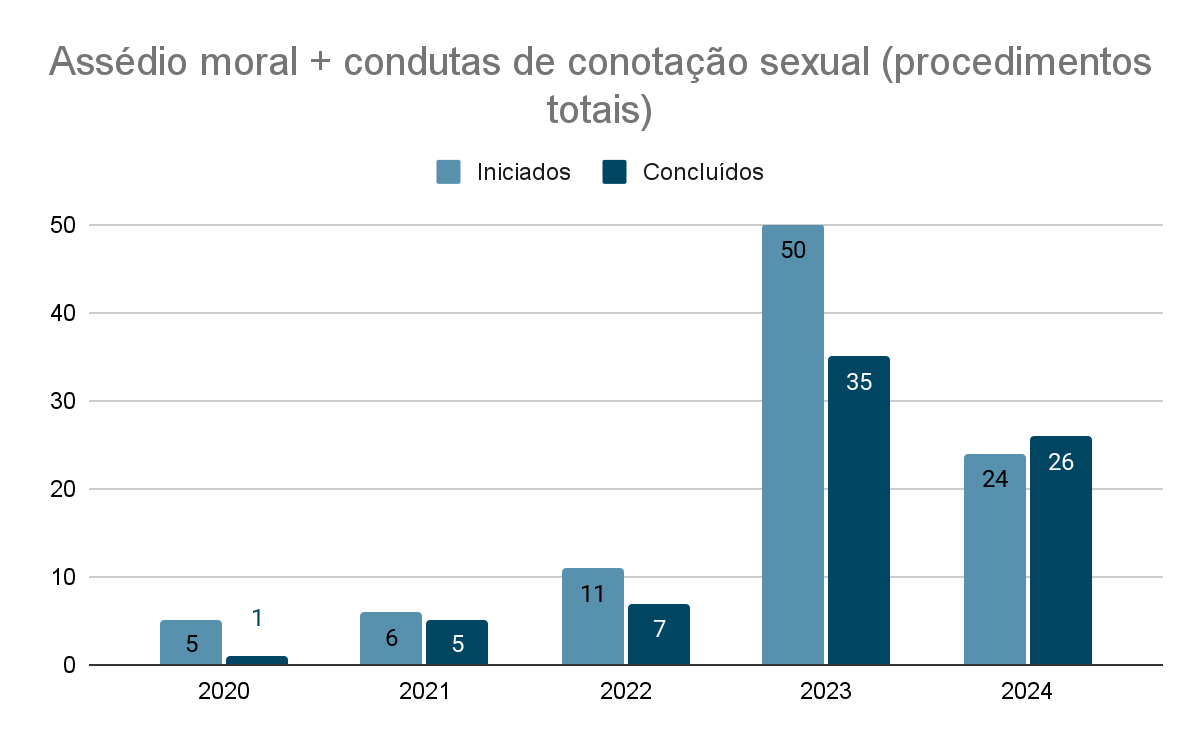 Fonte: Painel CGU
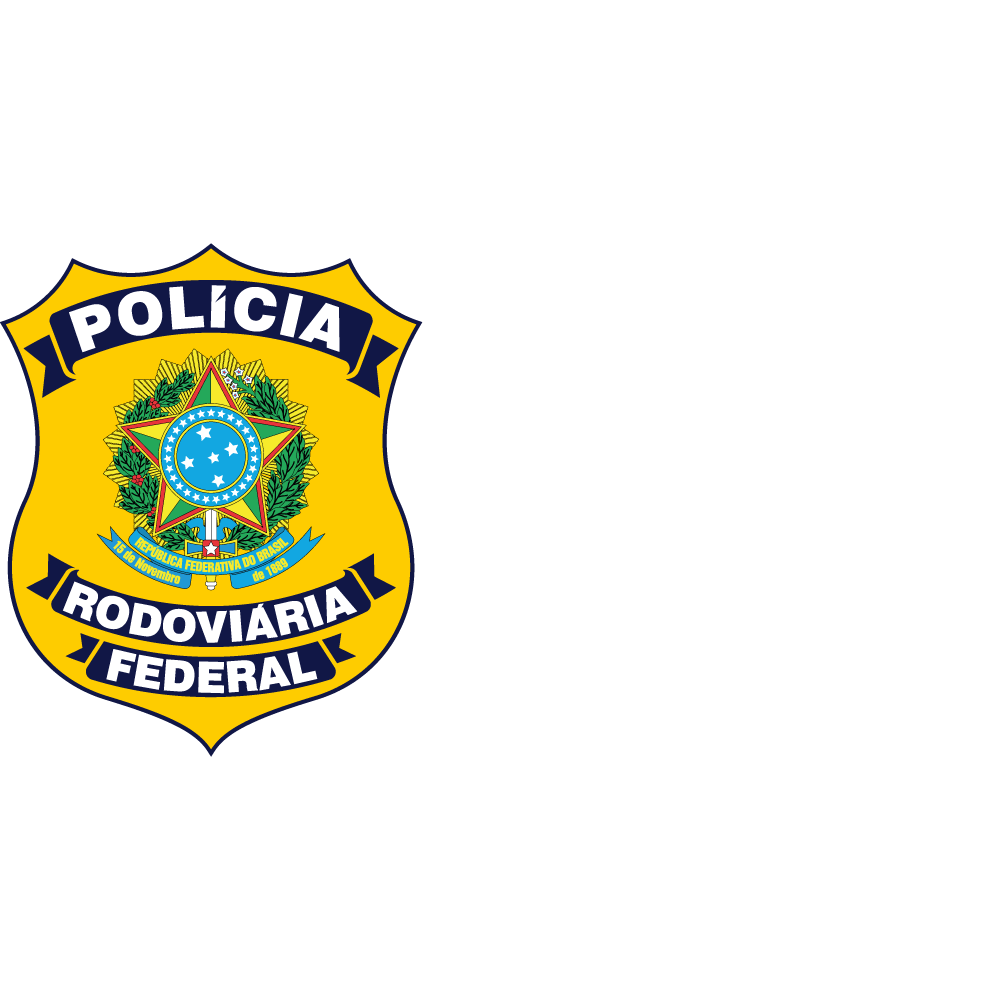 CORREGEDORIA DA PRF
PRF BEHRMANN
Obrigado!
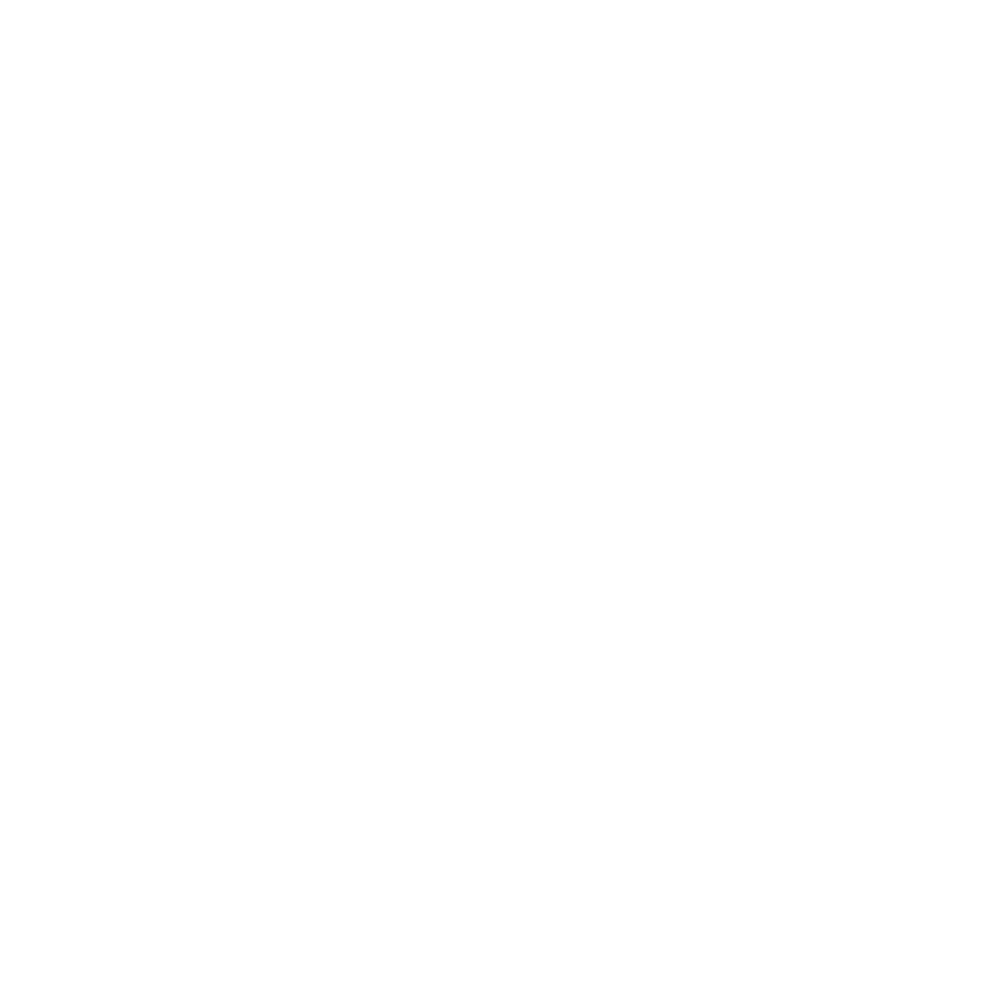 Corregedoria-Geral